Your 1st HW Assignment. Due 2/1
turn in to BOTH Shane & me, and have your full name and the HW # in cpp (no exe) file + report (PDF preferred)
Write a program for finding the golden ratio phi:


Your code should implement as many of the different features you have learned as reasonable
Your short report should include the answer as well a plot of partial sums, showing how they converge..
Will be due on Thursday Feb. 1st at 11:59 p.m.
Sorry, but no extensions; you would get too far behind

Bonus: Add a page to your report about applications of phi
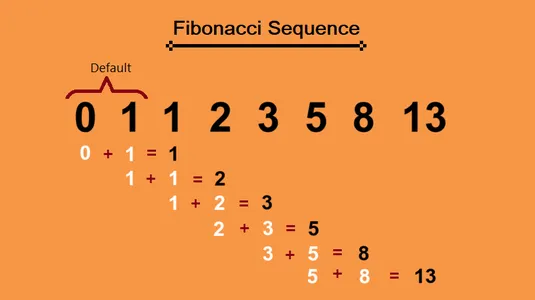 <= This is the FIBONACCI SEQUENCE (series)